[Speaker Notes: nehad]
Disclosure
The presenter(s) have no interest or potential conflict(s) of interest in relation to this presentation.

The content of this presentation does not relate to any product of a commercial interest. Therefore, there are no relevant financial relationships to disclose.
An Innovative Pre-matriculation Study Skills Building Model for Student Success
Kathleen Weiss, PhD
Director, Center for Educational Enhancement
Assistant Professor
Nehad El-Sawi, PhD
Assistant Vice President, Academic Innovations & Enhancement
Brian Pinney, PhD
Instructional Design & Educational Support Specialist
Assistant Professor
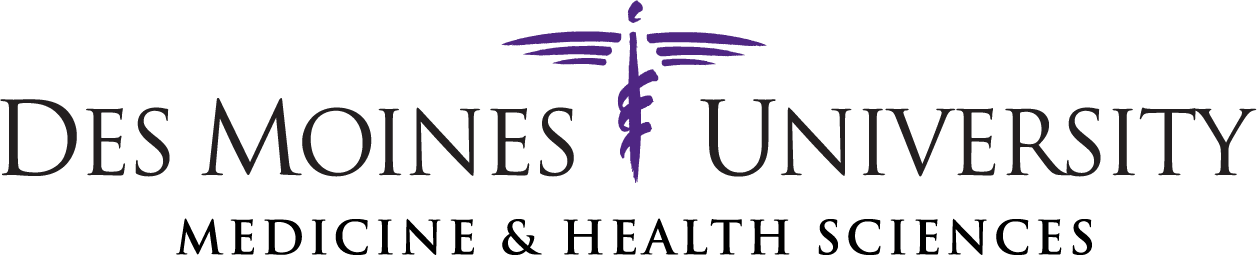 [Speaker Notes: nehad]
Overcoming Challenges in Publishing in the Health Science Education Literature
Mark A.W. Andrews, Michael W. Bradbury, Machelle Linsenmeyer, Elizabeth K. McClain
Associate Editors at Medical Science Educator
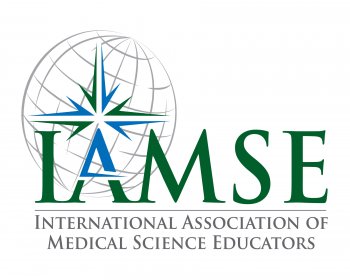 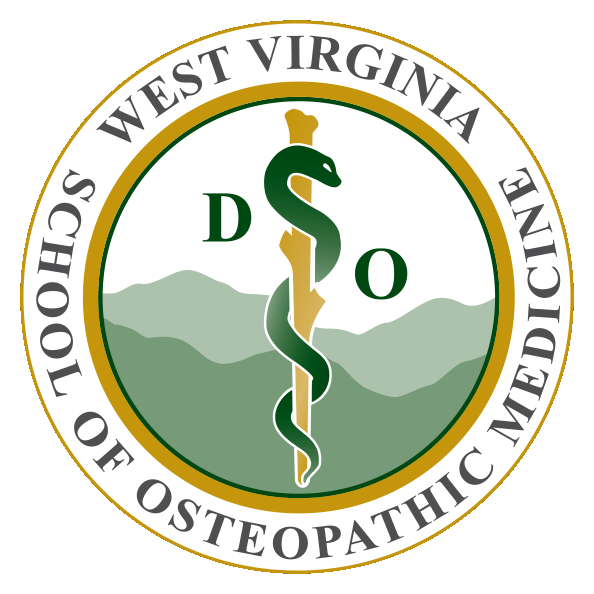 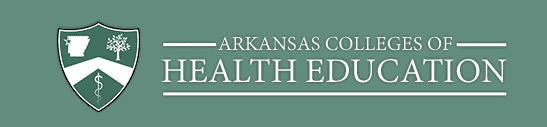 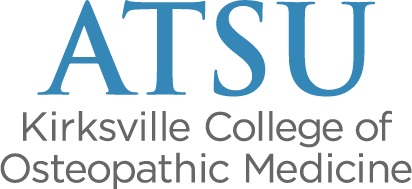 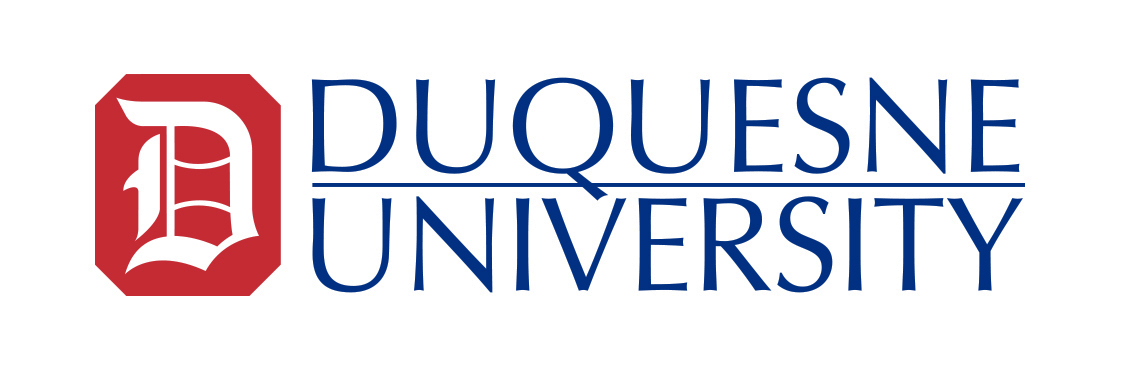